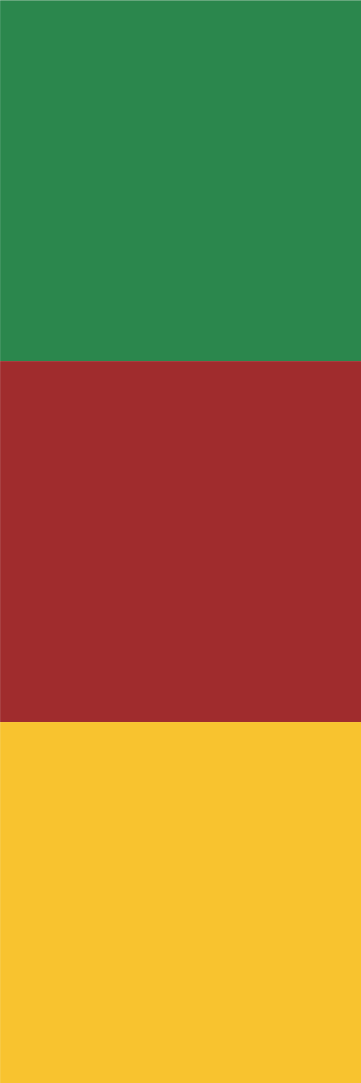 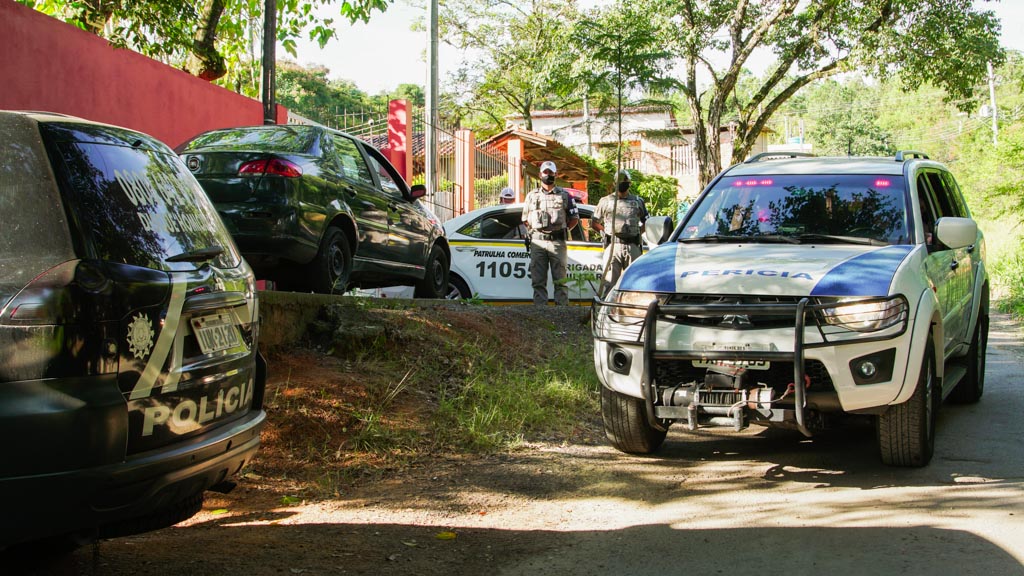 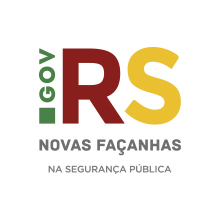 INDICADORES 
CRIMINAIS POA
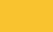 INDICADORES PORTO ALEGRE
2021
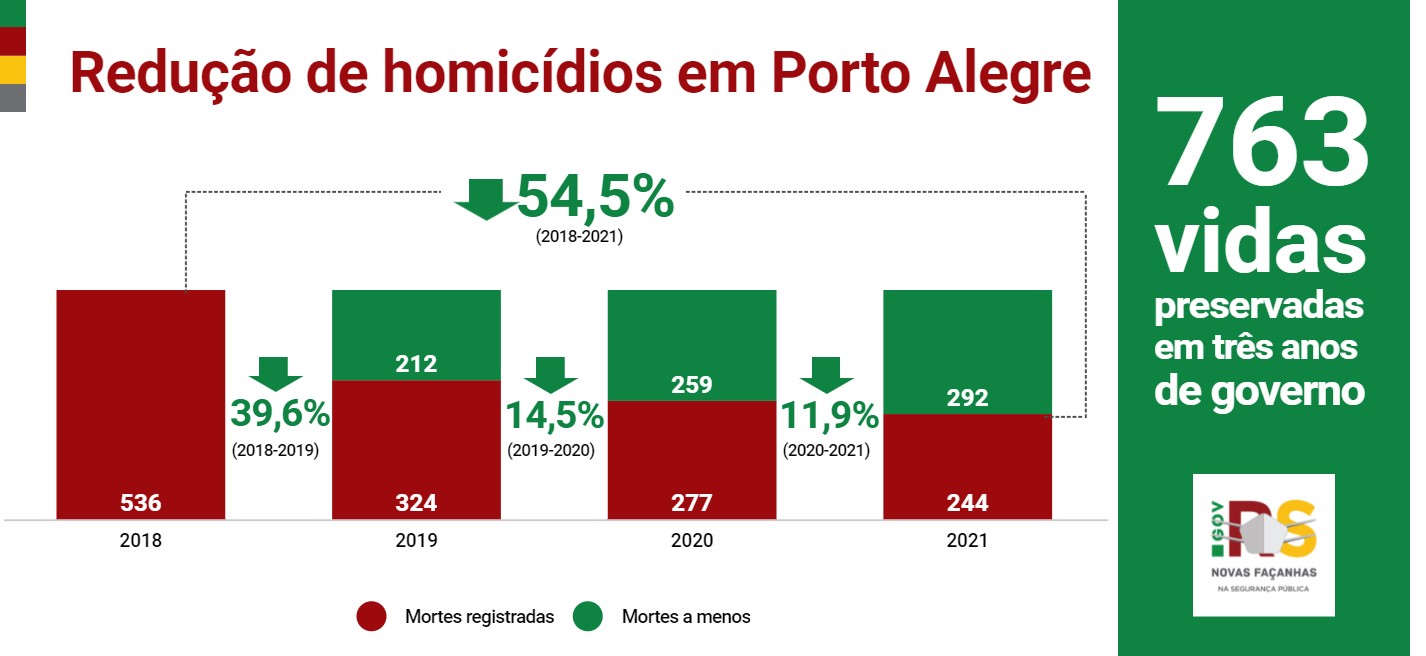 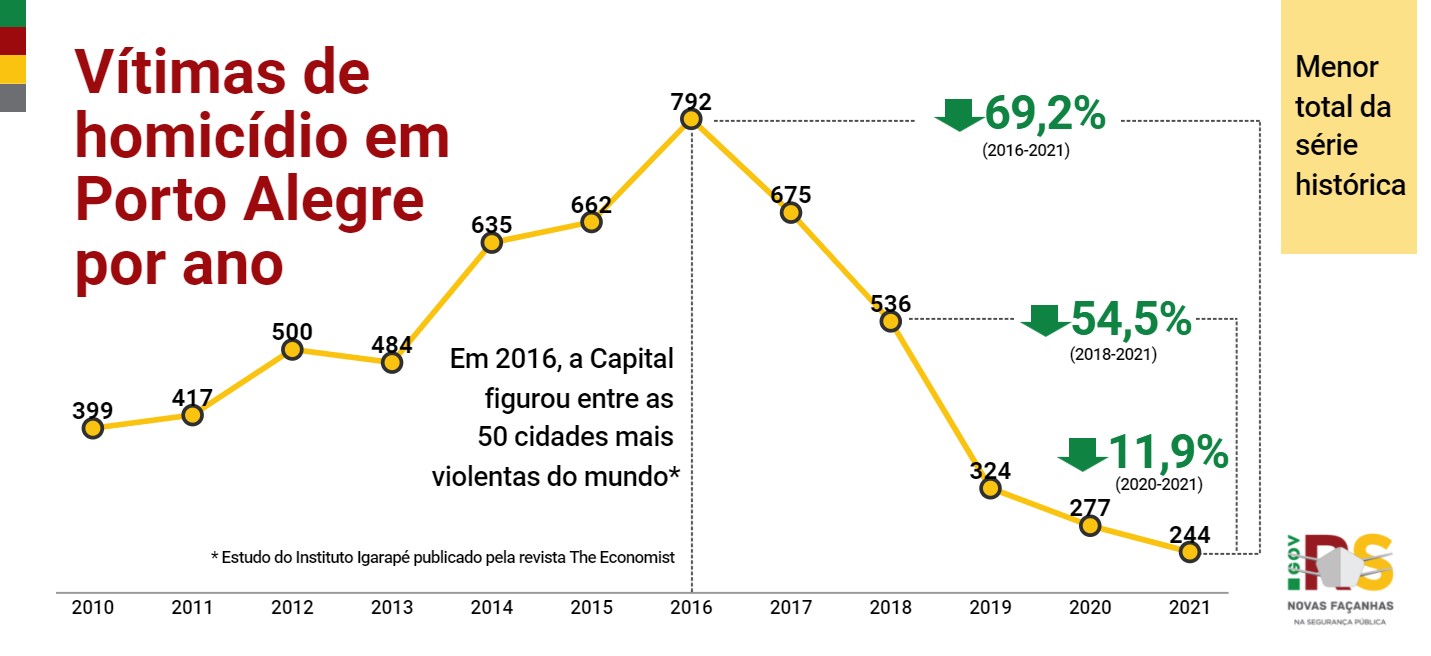 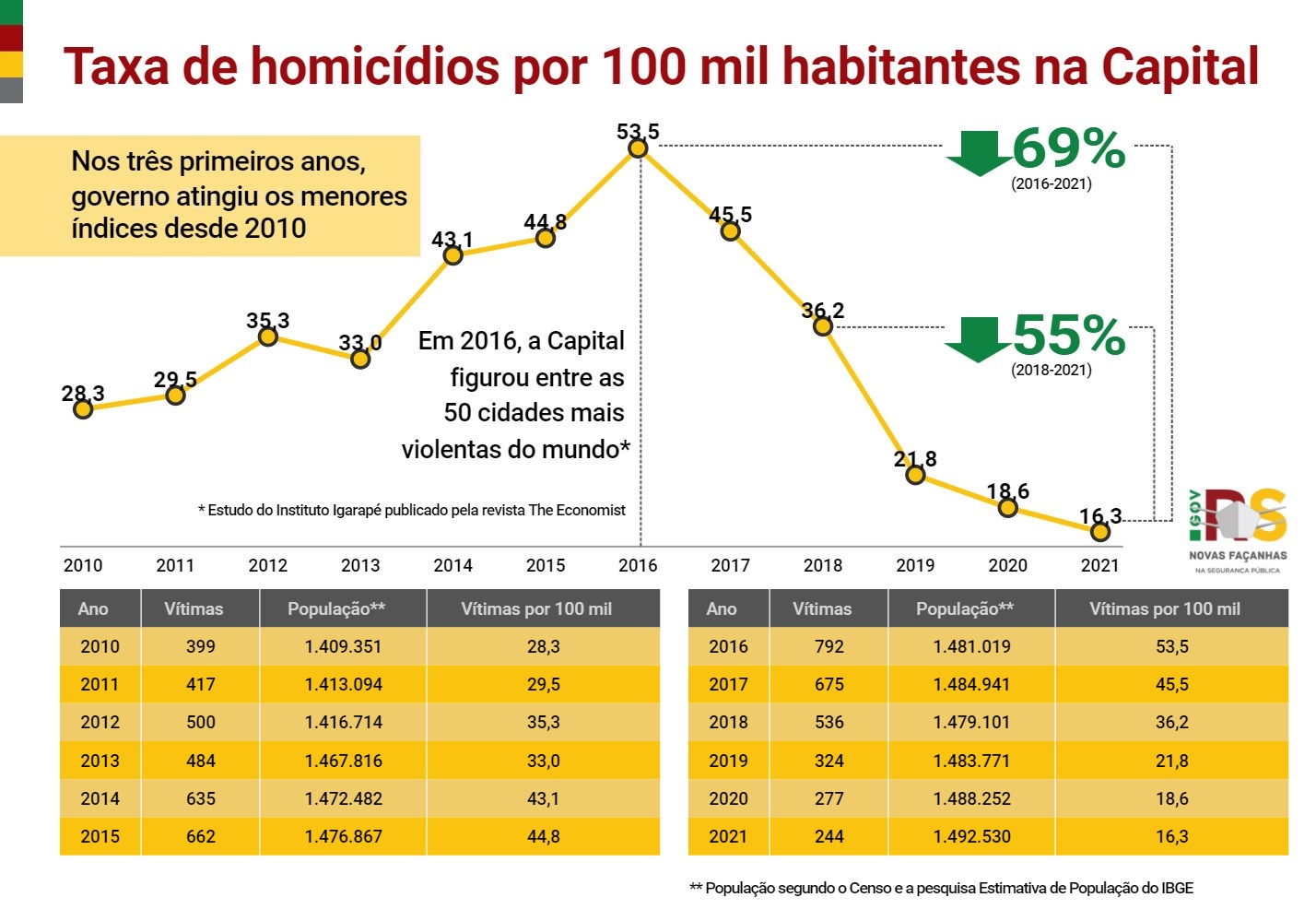 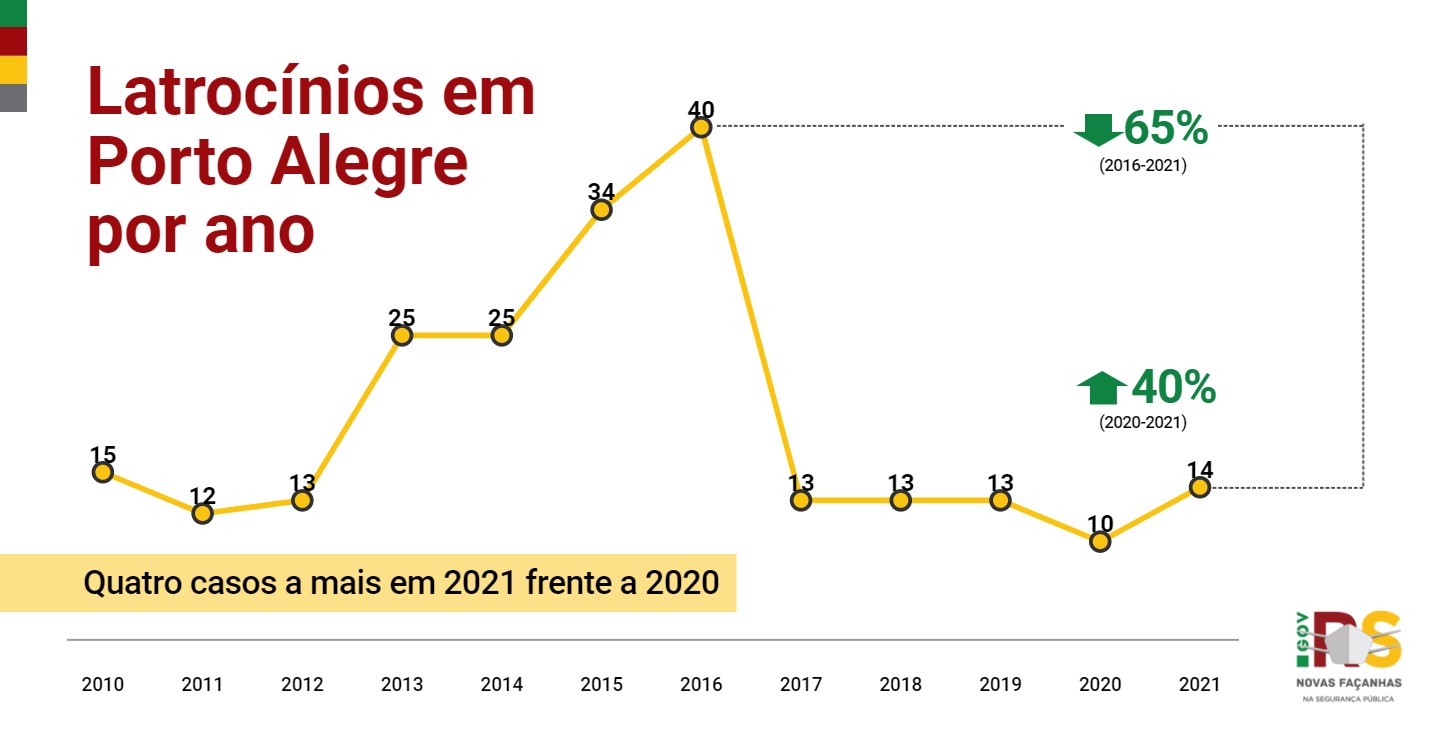 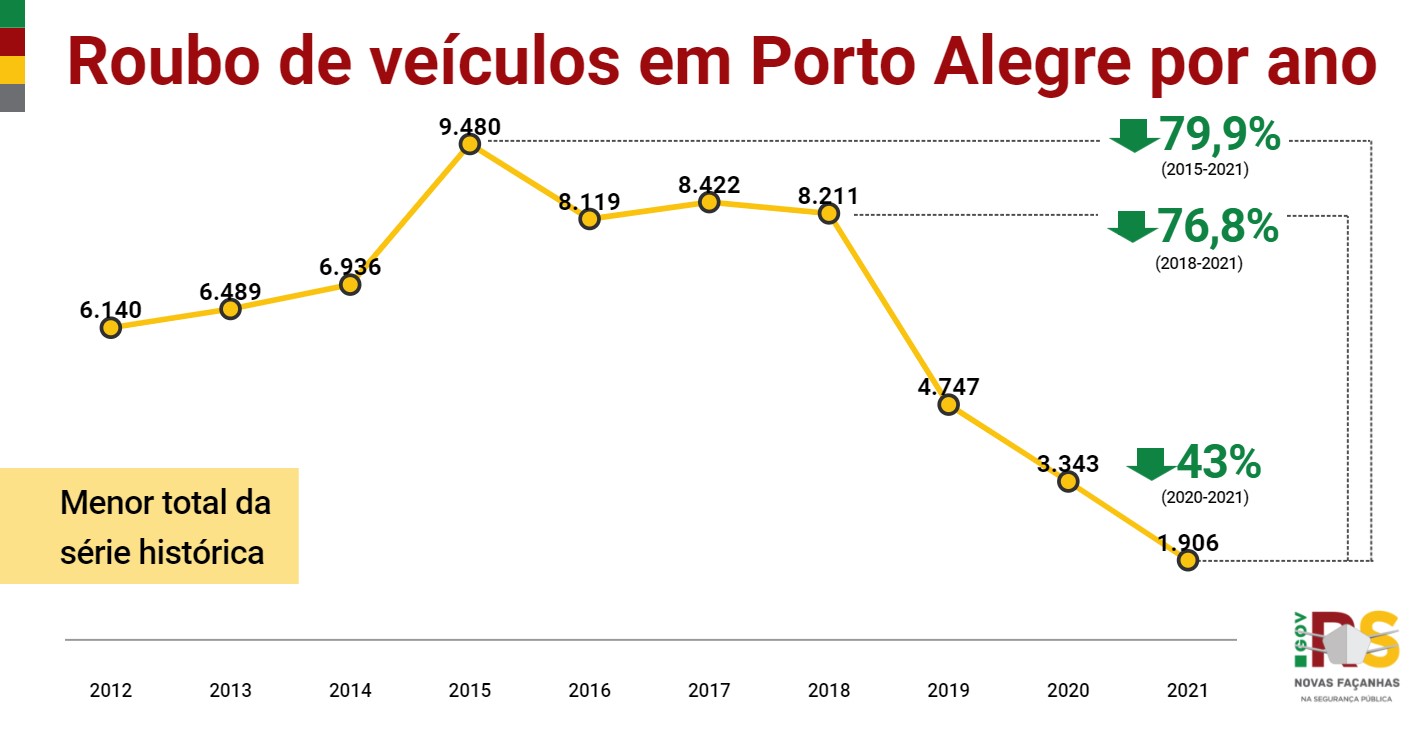 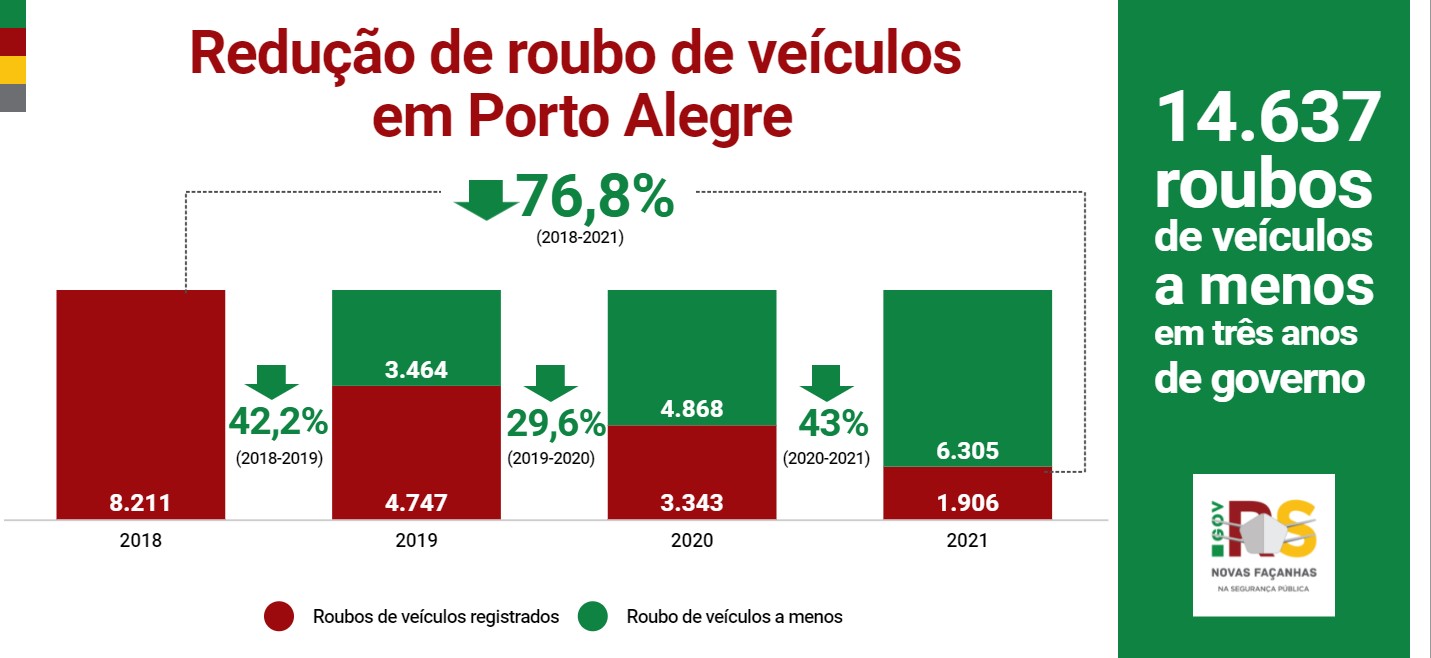 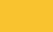 INDICADORES PORTO ALEGRE
DEZEMBRO
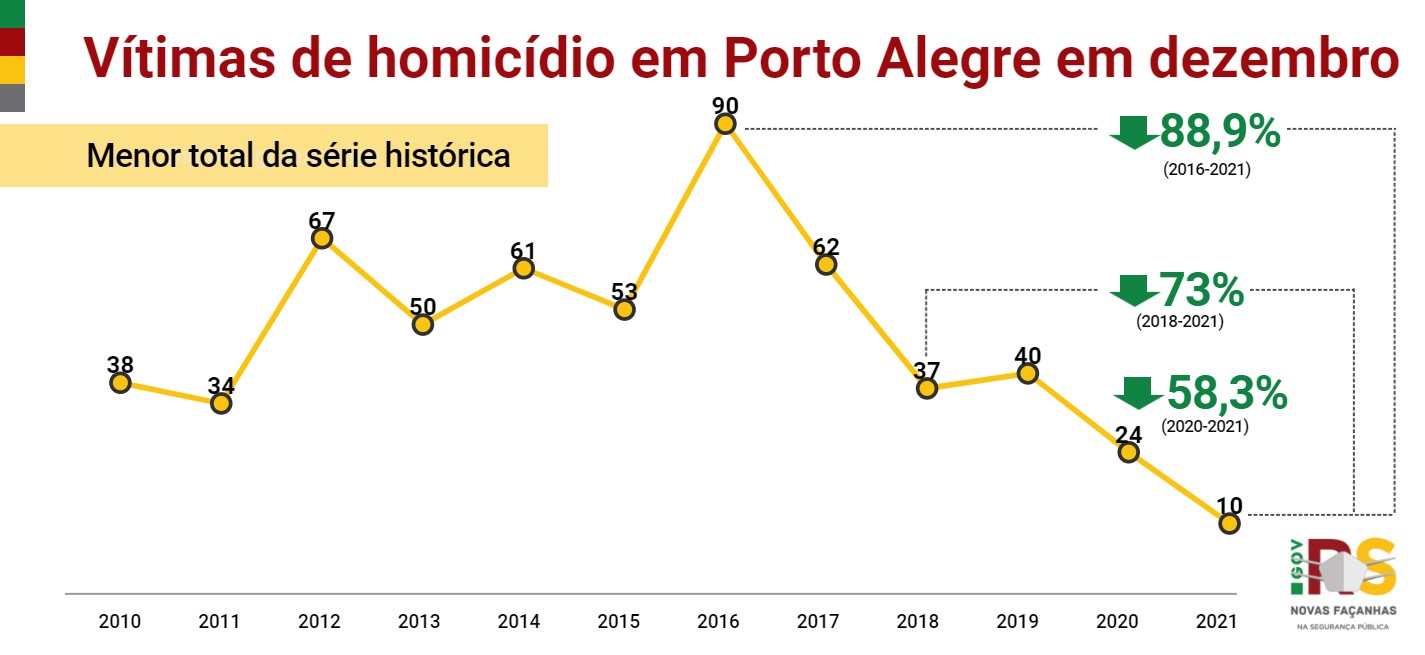 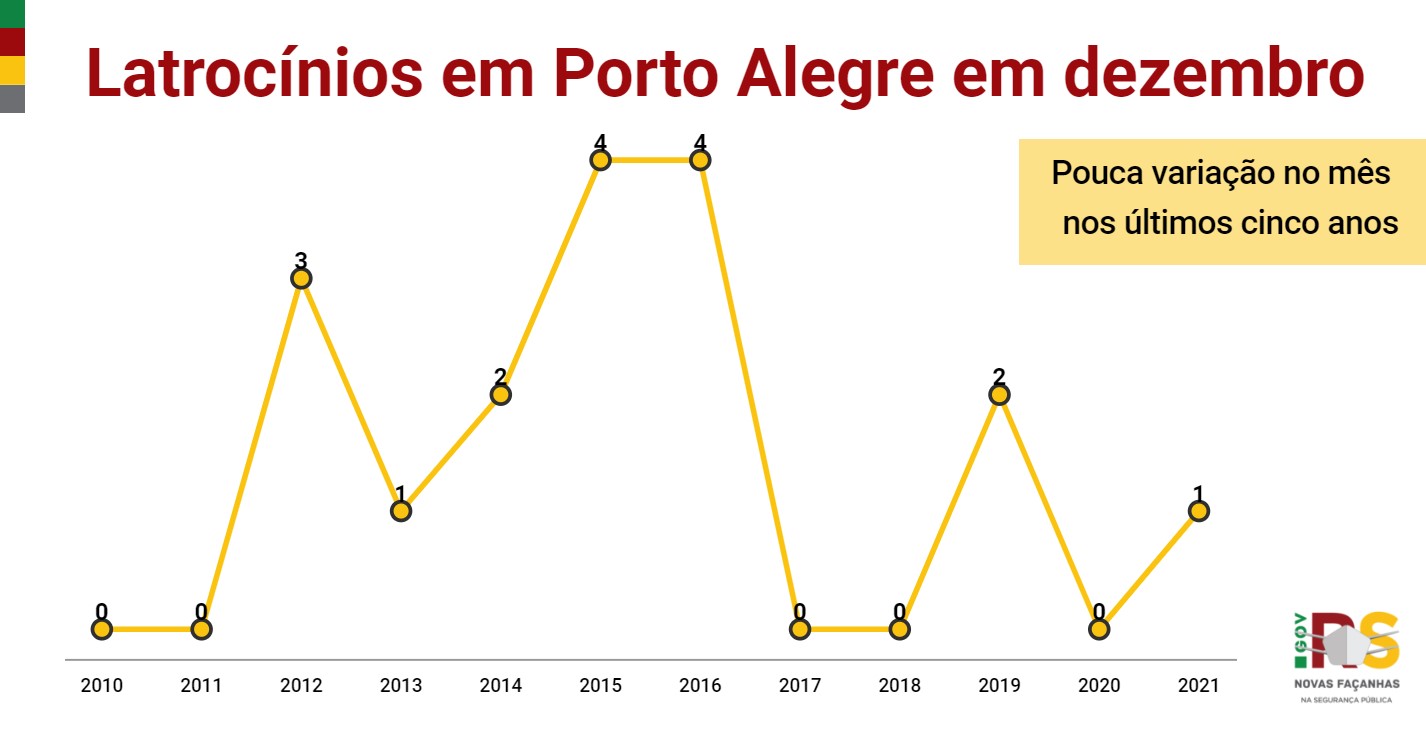 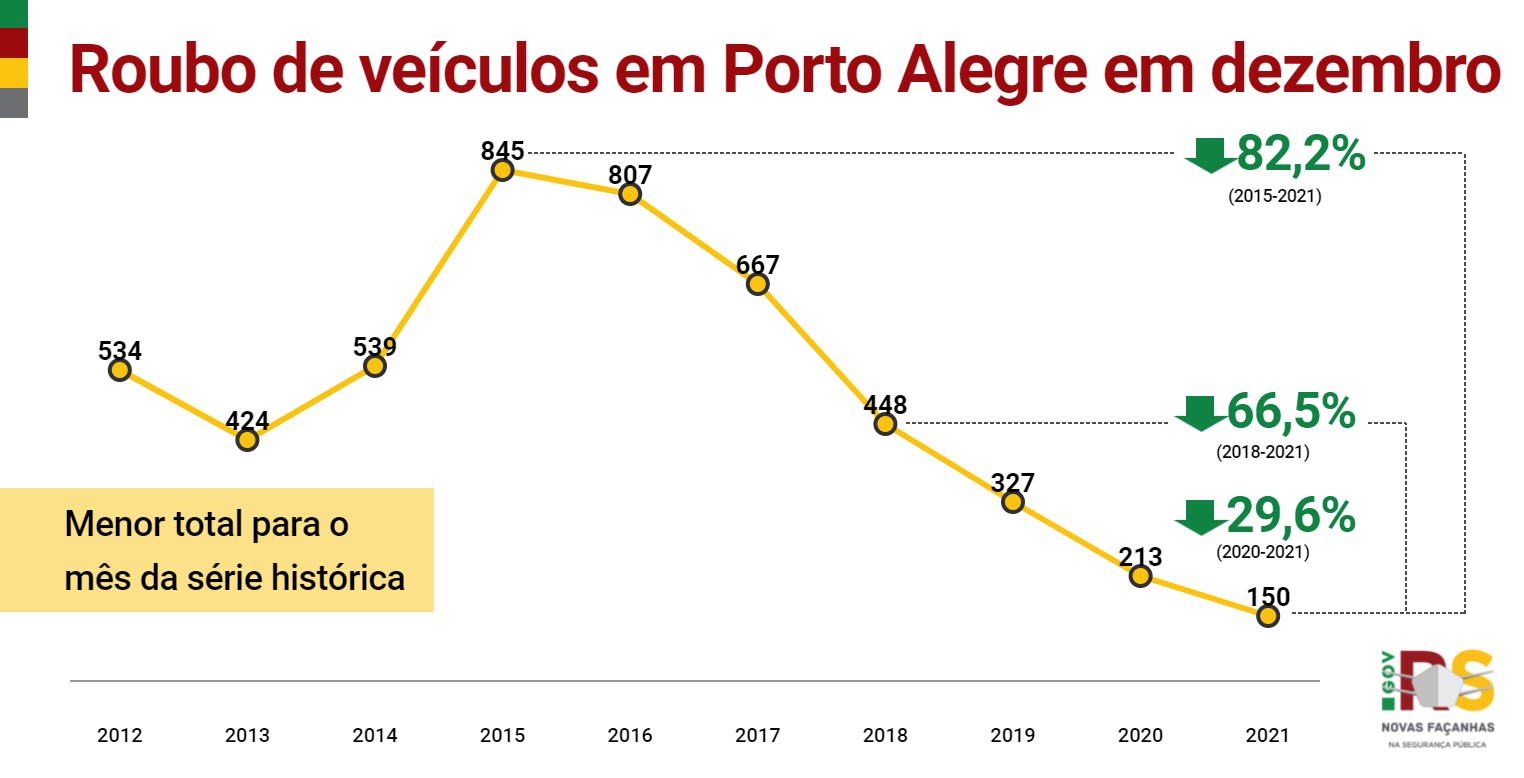 RS Seguro
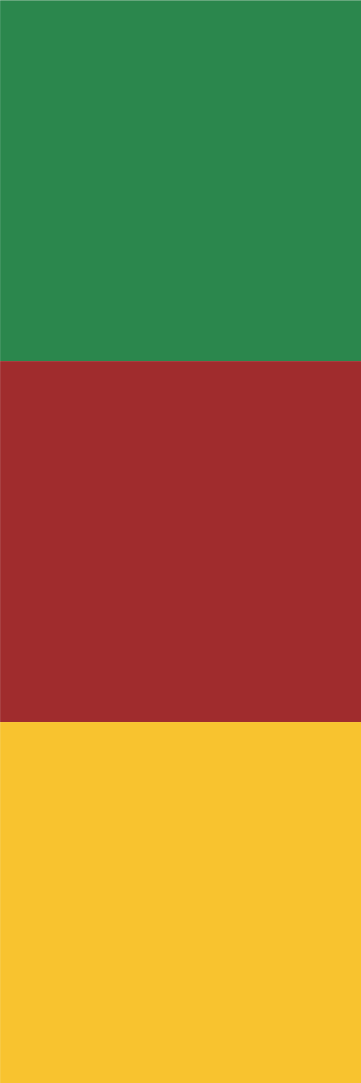 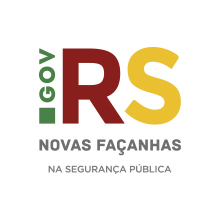 Obrigado!